XXIII МЕЂУНАРОДНИ СИМПОЗИЈУМ
ИНФОТЕХ – ЈАХОРИНА 2024
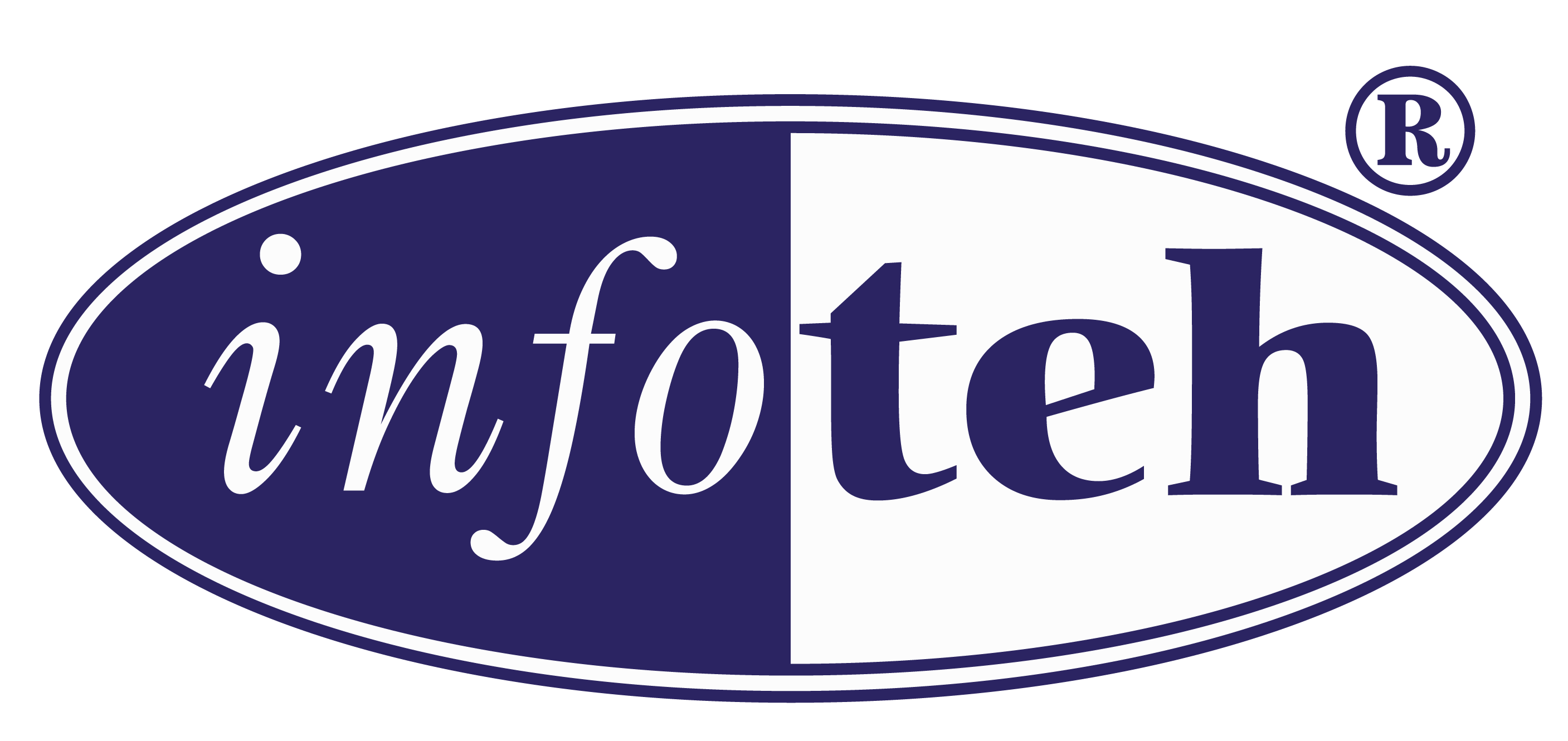 НАСЛОВ РАДА
Име првог аутора1, Име другог аутора2,, итд.
1)	Име или акроним институције, град, држава (прва институција)
2)	Име или акроним институције, град, држава (друга институција)
20 – 22. март 2024, Јахорина, Република Српска, Босна и Херцеговина